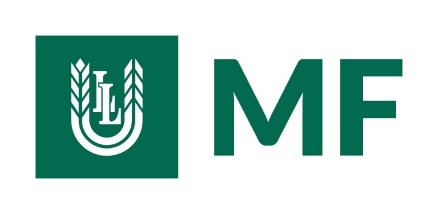 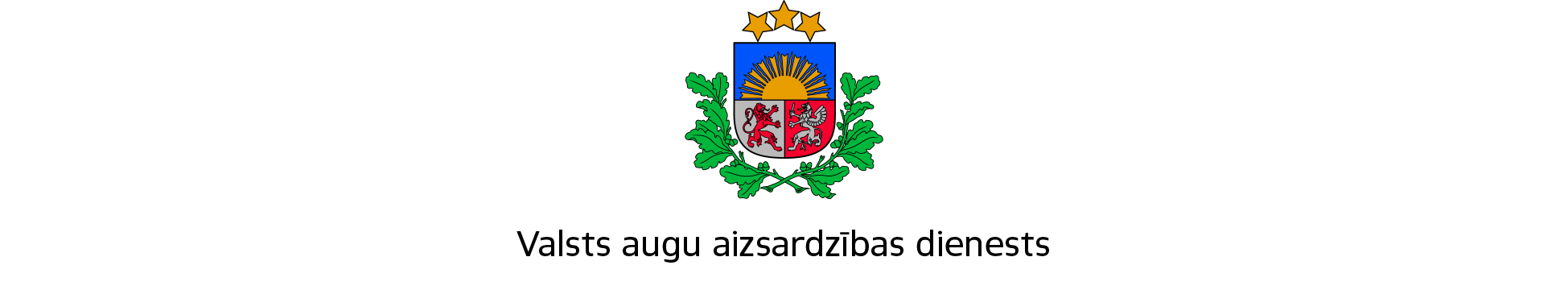 AUGU KARANTĪNAS ORGANISMI MEŽĀ
28. MARTĀ PLKST. 12:30 MF 16. AUD.
12:30-13:30       	Valsts augu aizsardzības dienesta funkcijas un augu karantīnas pamatprincipi (G.Šķupele, VAAD Augu karantīnas departamenta direktore)
 
13:30-14:30     Augu karantīnas organismu ieviešanās un izplatīšanās Eiropā un Latvijā. Augu karantīnas organismi mežā (G.Šķupele, VAAD)
 
14:30-15:15     Akūtā ozolu kalšana (A.Valdēna, VAAD Augu karantīnas departamenta vecākā inspektore).
Par dalību seminārā tiks izsniegti apliecinājumi. 
Pieteikšanās līdz 25. martam: solveiga.luguza@llu.lv.  
Nereģistrētiem semināra dalībniekiem apliecinājumi netiks izsniegti!